Knowledge, perceptions and attitudes to Covid-19 in
 Khayelithsa and Klipfontein sub-districts
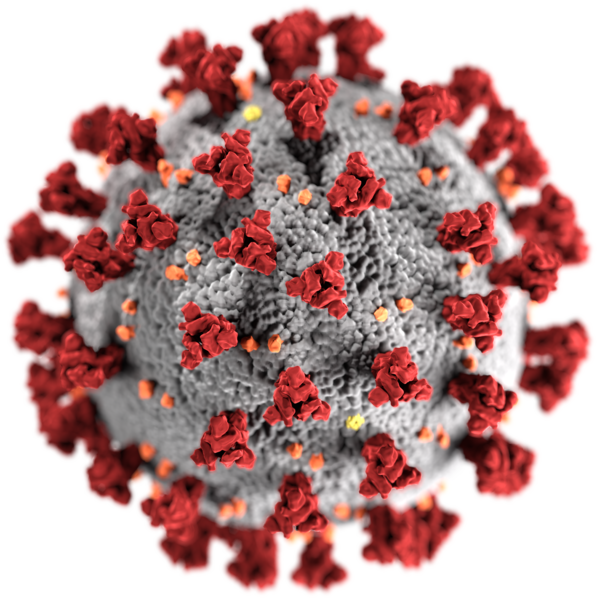 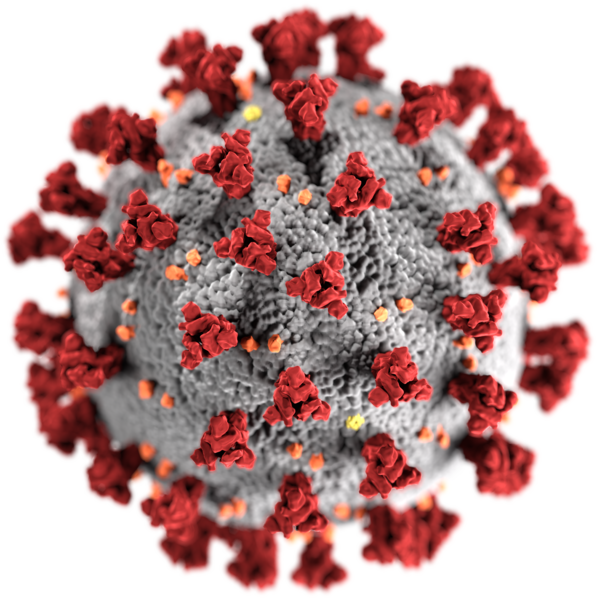 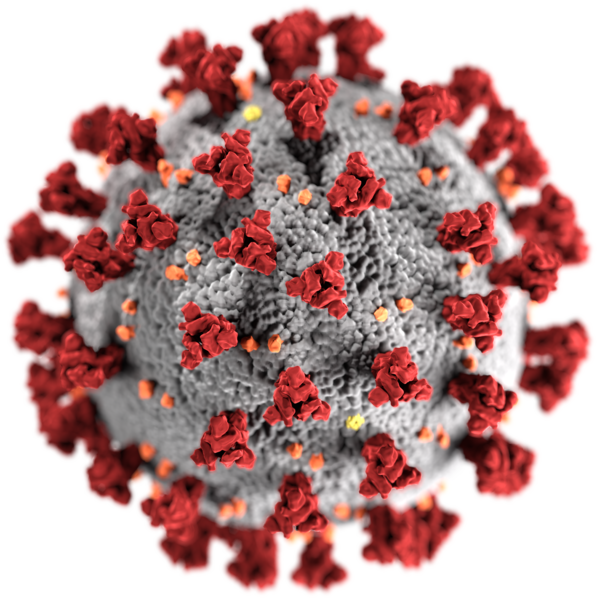 Hanne J Haricharan1, Christine Jansen2, Mzwanya Ndibongo3, Nozibile Mdayi2 , Tamara Sam4, Leslie London1 
1School of Public Health and Family Medicine, 2Klipfontein Health Forum, 3Khayelitsha Health Forum
INTRODUCTION
A Community-Engaged Research Project between the Health and Human Rights Programme at SOPHFM and Klipfontein and Khayelithsa Health Forums.
Health forums are umbrella bodies for health committees, which are statutory bodies linked to clinics.
Health committees  identified a need for more context specific information on Covid-19 to better tailor interventions.
Aims: 
a) To understand populations’ knowledge about COVID-19.
b) To assess knowledge of preventative measure and obstacles to these.
c) To understand perceptions and attitudes to COVID-19.
MAIN FINDINGS
Cause of Covid-19:






Risk perception:



Readiness to test:





Willingness to disclose:




Willingness to go to isolation facility:
MAIN FINDINGS
Knowledge of non-pharmaceutical  prevention methods:






Obstacles to prevention:








Obstacles identified: access to water, cost of soap, sanitizer and masks. Social distance in taxis was highlighted as a challenge.

Stigma (blame):
TRANSFORMATION
The research was governed by an academic-community partnership with joint decision-making and identification of research question. The research was designed to be relevant for communities.
Health committees are using the research to inform their awareness campaigns.
A DVD capturing experiences of isolation  is being produced with the aim of de-mystifying the experience.
A manual on community-engaged research has been produced.
SOCIAL Responsiveness 
The research contributes to UCT’s goal of being a socially responsive university.
It also contributes to Sustainable Development Goal  3 and 4 by promoting health, wellbeing and life-long learning opportunities for people often excluded from formal learning opportunities.
This Photo by Unknown Author is licensed under CC BY-SA-NC
methods
 Data collection: a survey containing closed and open-ended questions with 410 residents in Klipfontein and Khayelitsha sub-districts.
 Data analysis: descriptive statistics and thematic content analysis.
ACKNOWLEDGEMENTS
We acknowledge the health committee members who collected and captured the data and the NRF, which funded the study through a Community
Engagement Grant.

FURTHER INFORMATION: 
Hanne.Haricharan@uct.ac.za
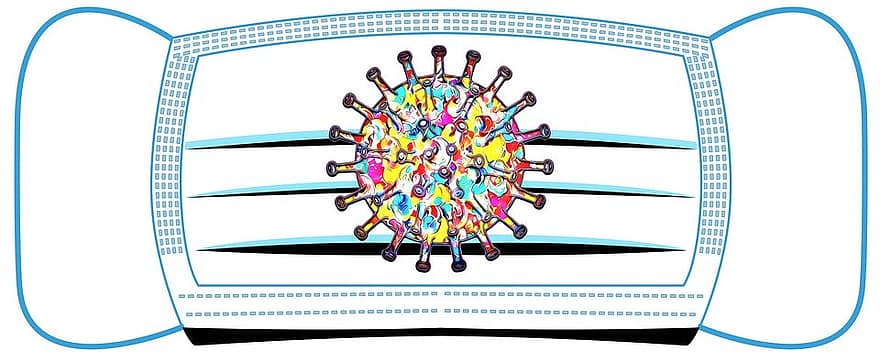 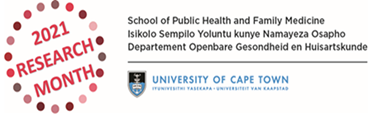